Wisconsin LiteracyK-12 literacy data and other resources
Matt Cooper Borkenhagen
Liz Fitzpatrick
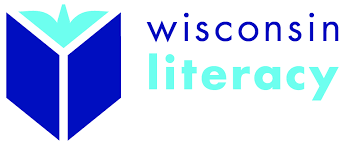 About me
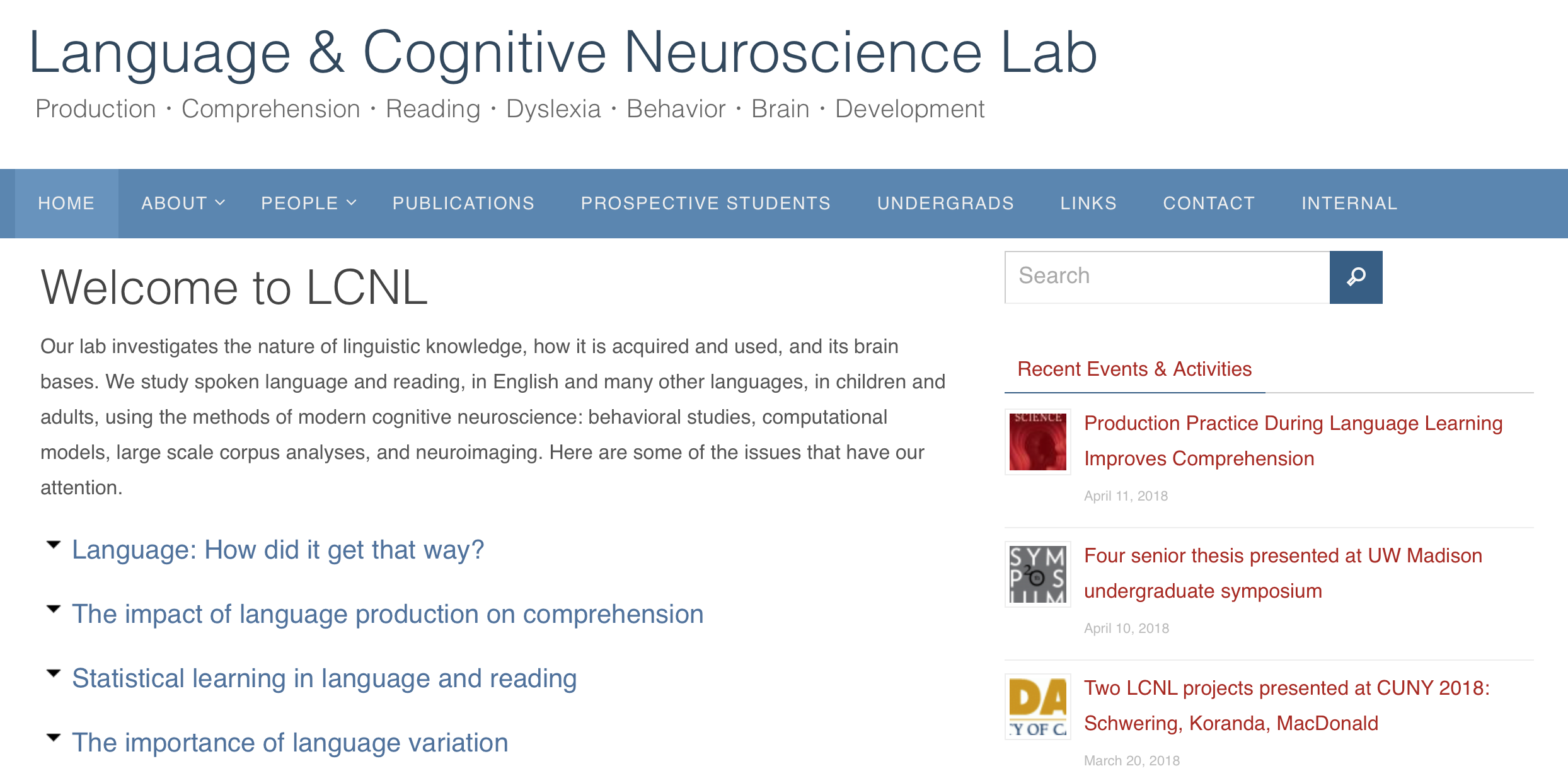 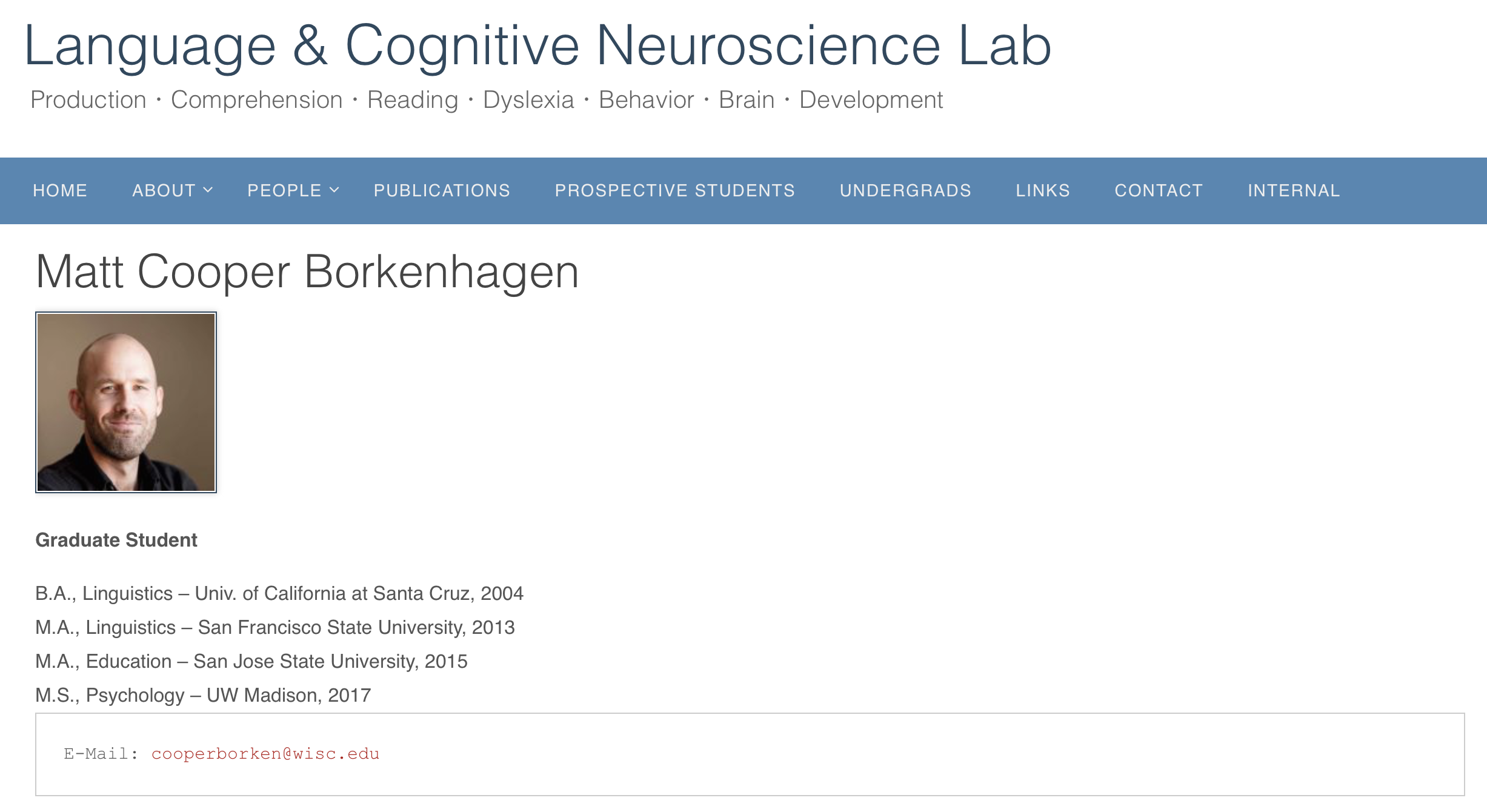 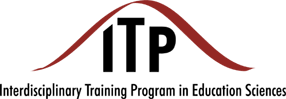 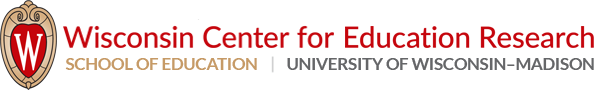 Why are we talking about K-12 literacy data?
WL member organizations need data for various purposes
Knowledge of community
Reporting to stakeholders
Communication to funders
We sought support from the Department of Public Instruction
Put together data
Packaged it in an online interactive tool for you
Along with other resources
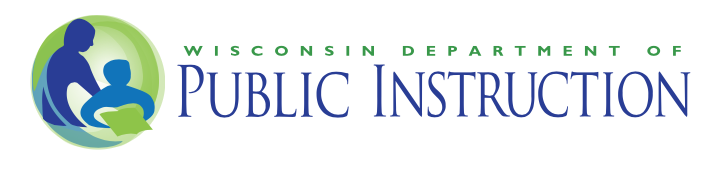 Why is it so hard to find literacy data?
Few studies are conducted with large scope
Those that exist use methods that aren’t direct (NAAL; Baer, 2009)
Leaves local literacy orgs in the blind about actual literacy levels
Agencies that collect large data samples aren’t at a level useful to WL
For example, census
Leaves us few options for viable sources of information
[Speaker Notes: NAAL = “National Assessment of Adult Literacy”]
The solution
Literacy development is…developmental
We can look to data on youth literacy performance
Connection between youth literacy and downstream outcomes (Baydar et al., 1993; NRP, 2000; Seidenberg, 2017)
Data accessible through Department of Public Instruction
We’ve curated some relevant data (the topic of today’s webinar)
Existing publicly available resources (more on that later)
Where to access the application
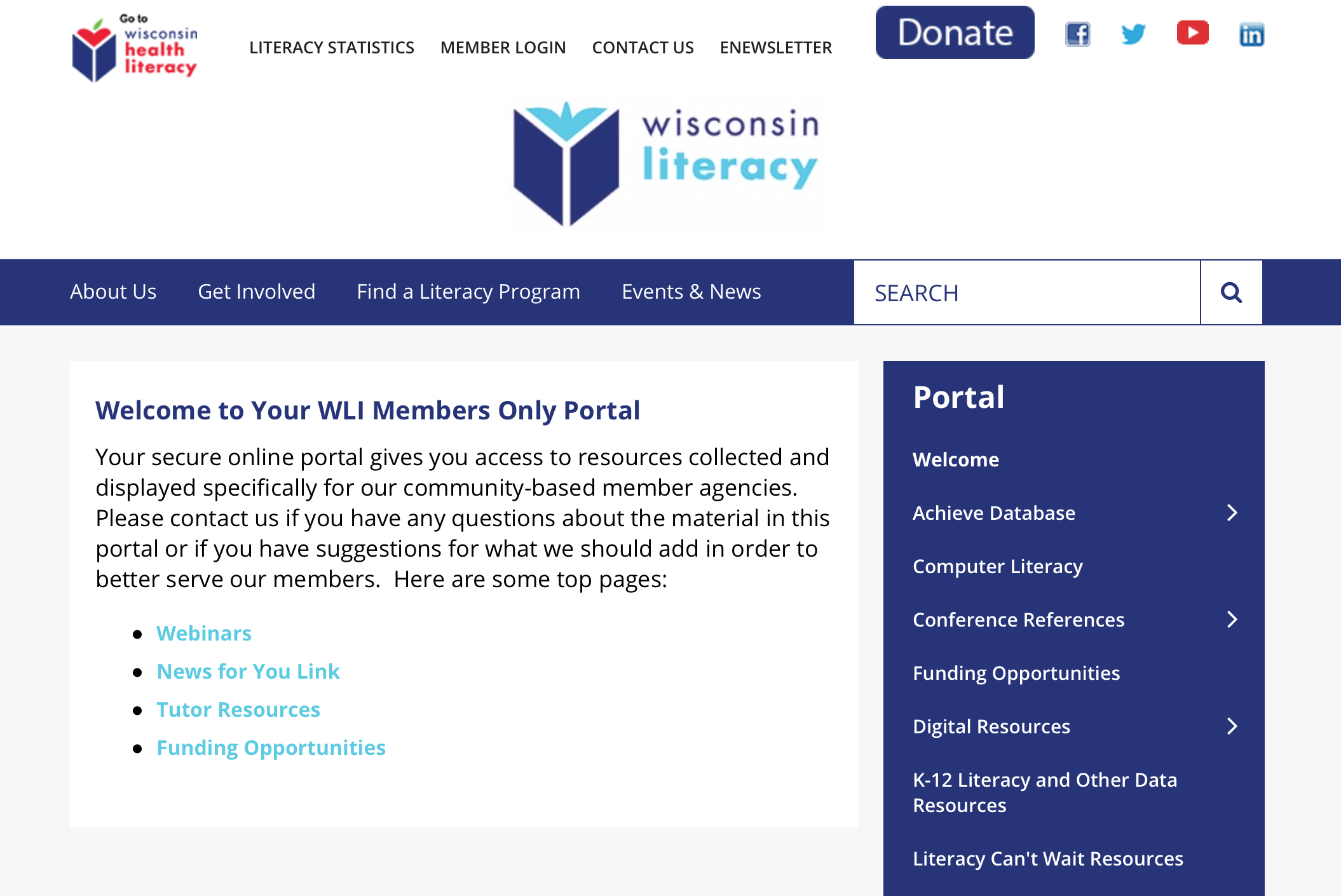 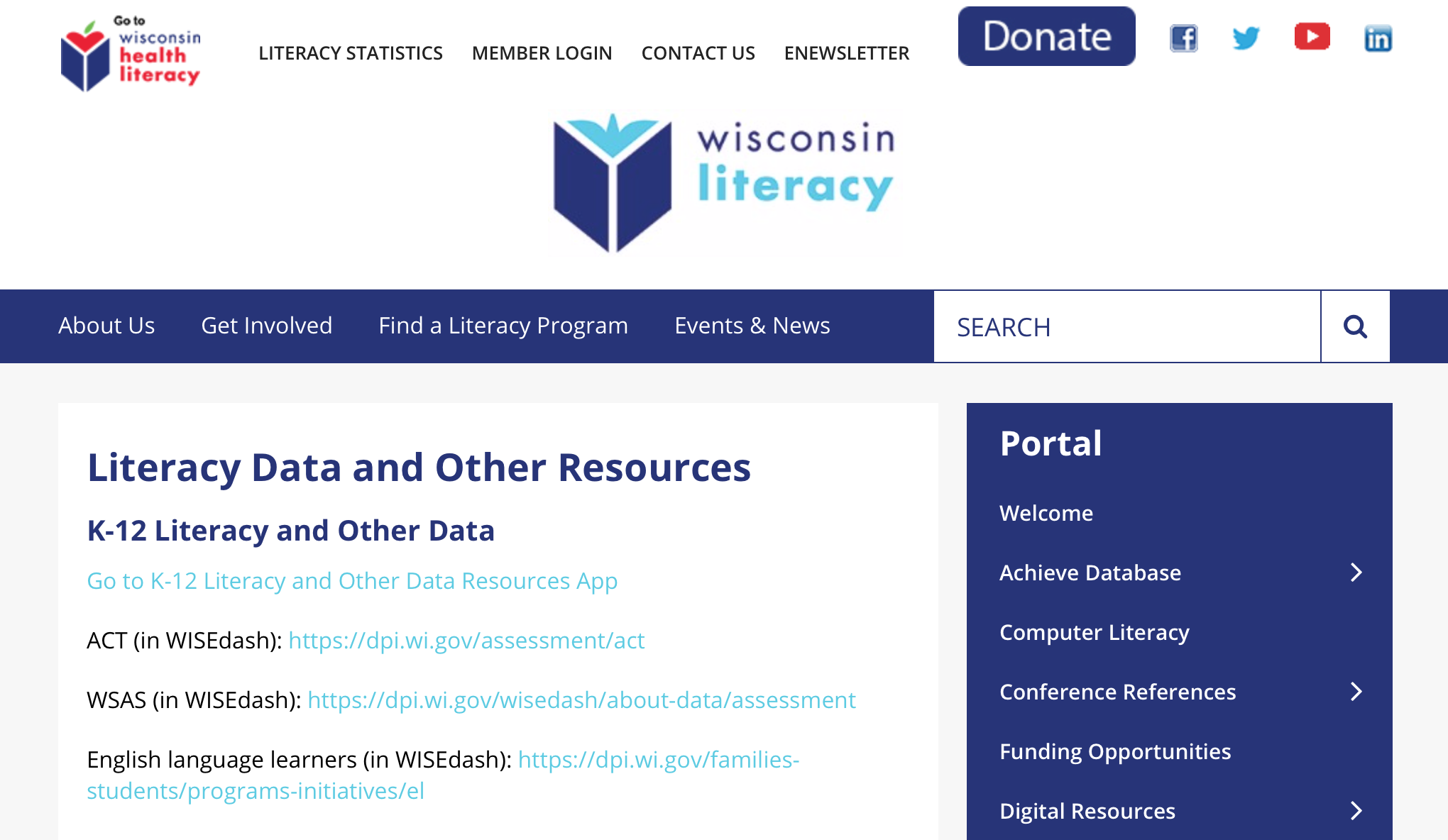 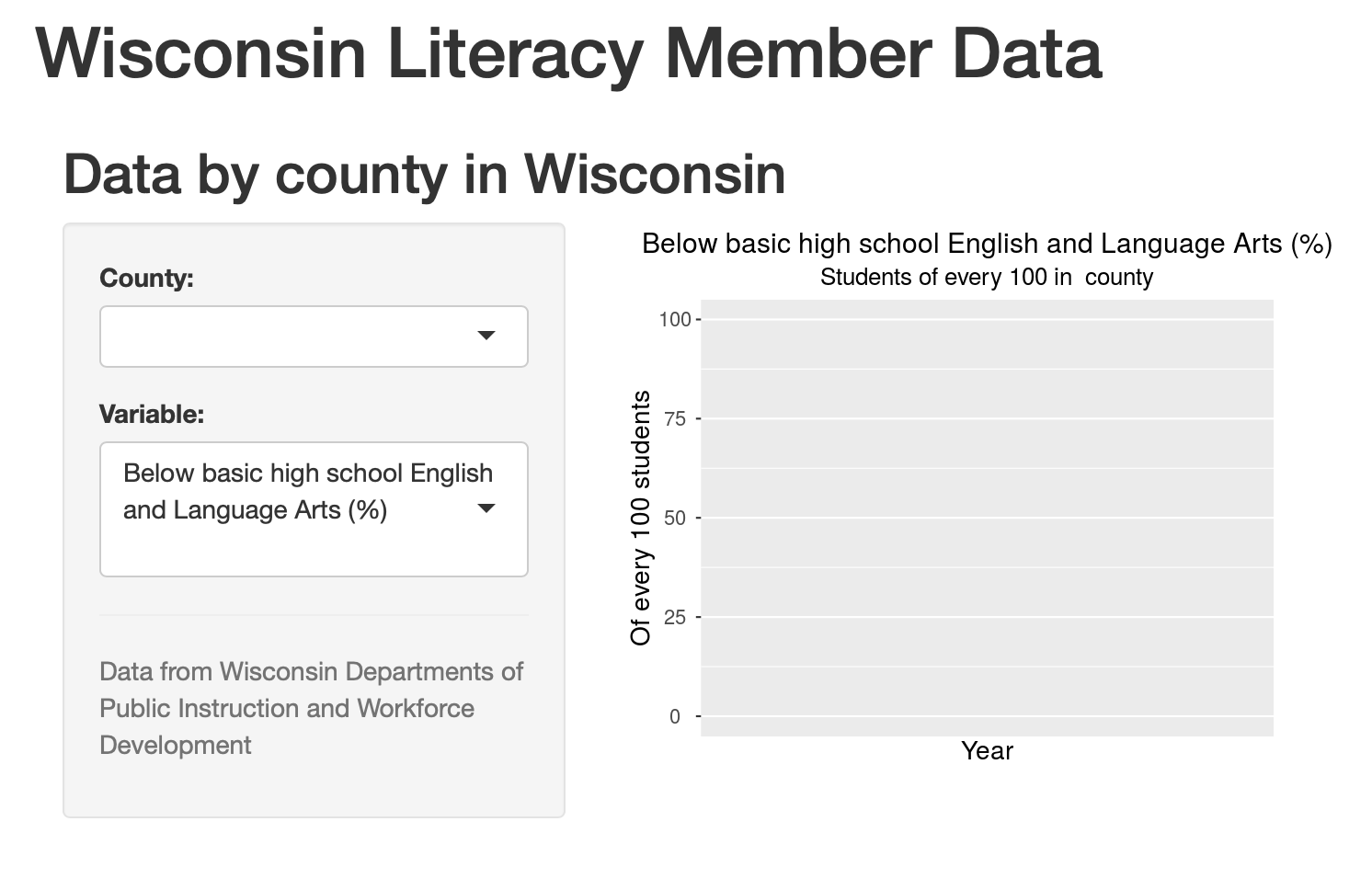 A few basics of the interactive tool
You select the county (in the “County” field)
You select the variable (in the “Variable” field)
this selects the variable (type of data) you want to see
When you select a county-variable pair, a graph will be shown
Two years will appear automatically (2015-16 and 2016-17)
A description will appear automatically
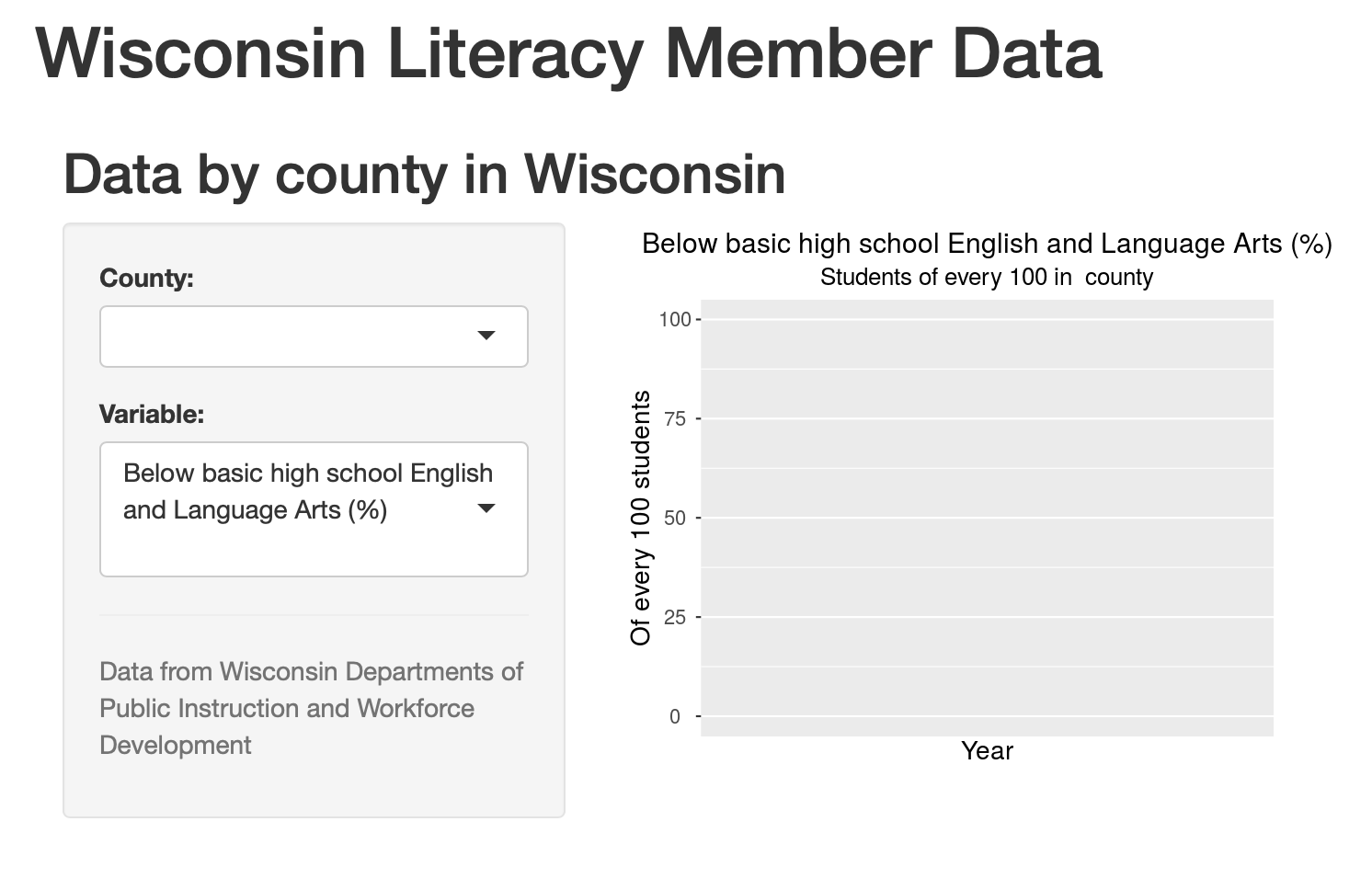 county
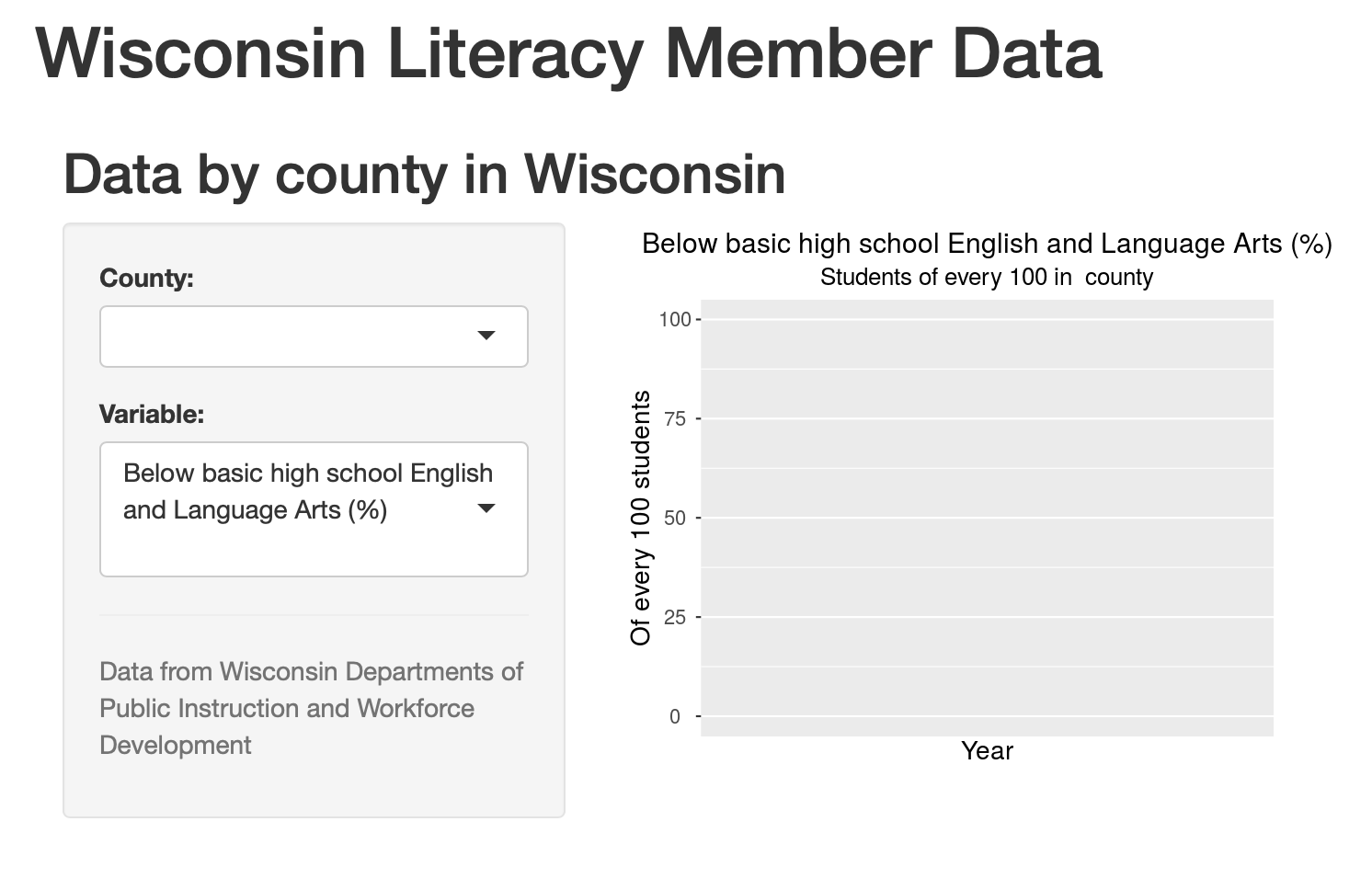 variable
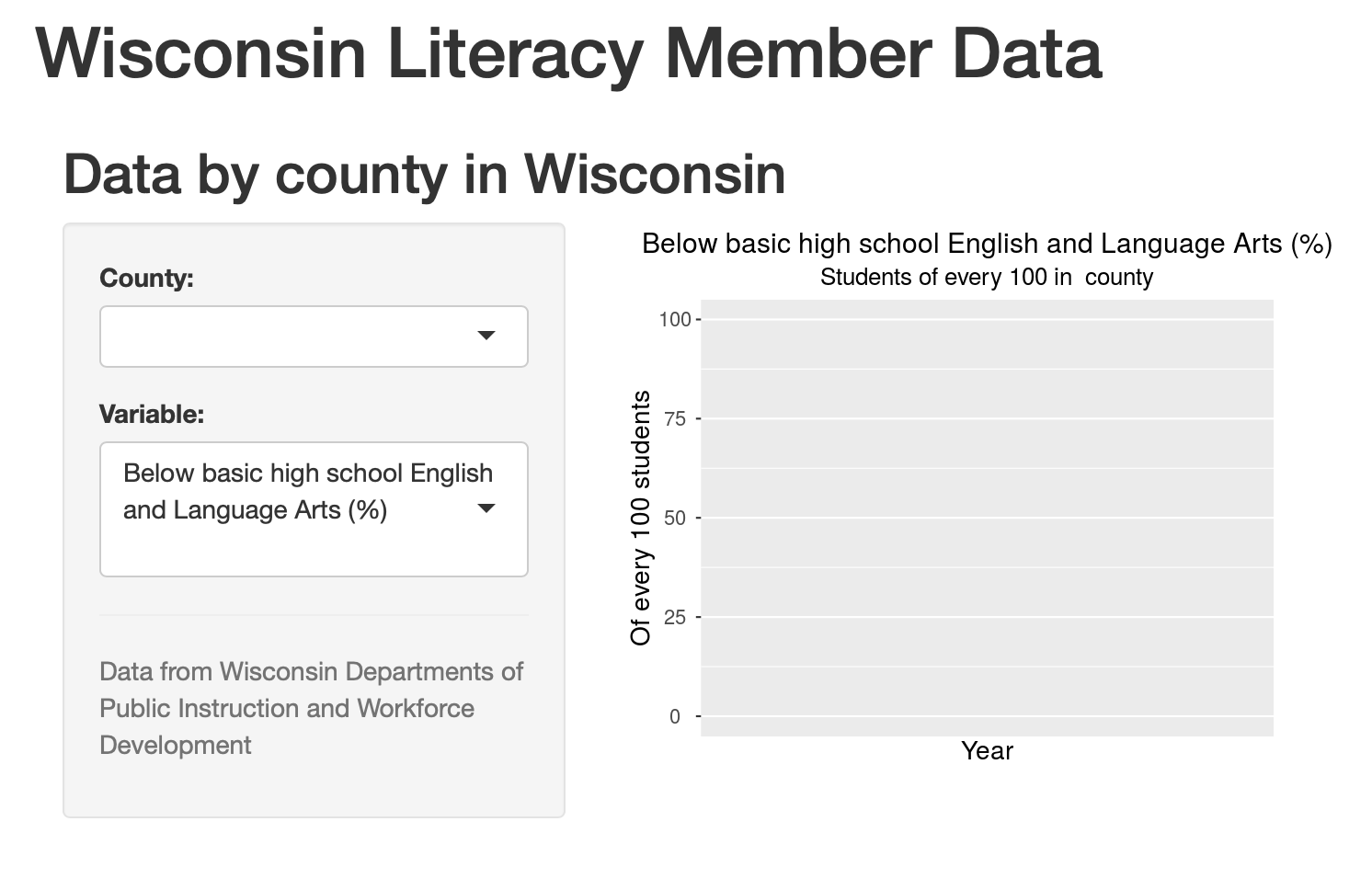 graph and
explanation will appear
Let’s go to the application
You can also find it here
Additional resources
Wisconsin DPI has a good deal more data
Their platform is called WISEdash
Their portal: dpi.wi.gov/wisedash
Opportunity Atlas
See: opportunityatlas.org
Income, housing data by region and demographic
Articles
Wisconsin State Journal article "Less than half of Wisconsin students in grades 3-8 proficient or better in English, math"  (includes interactive district data chart)
Journal Sentinel article “Fewer than half of Wisconsin students are proficient in math and reading, new test scores show”
?
Thank you!
Contact:
	cooperborken@wisc.edu (Matt)
	liz@wisconsinliteracy.org (Liz)
References
Baer, J., Kutner, M., Sabatini, J., & White, S. (2009). Basic Reading Skills and the Literacy
     of America's Least Literate Adults: Results from the 2003 National Assessment of
     Adult Literacy (NAAL) Supplemental Studies. NCES 2009-481. National Center for
     Education Statistics.
Baydar, N., Brooks‐Gunn, J., & Furstenberg, F. (1993). Early warning signs of functional
     illiteracy: Predictors in childhood and adolescence. Child development, 64(3), 815-829.
National Reading Panel (US), National Institute of Child Health, & Human Development
     (US). (2000). Report of the National Reading Panel: Teaching children to read: An
     evidence-based assessment of the scientific research literature on reading and its
     implications for reading instruction: Reports of the subgroups. National Institute of Child
     Health and Human Development, National Institutes of Health.
Seidenberg, M. (2017). Language at the speed of sight: How we read, why so many can’t,
     and what can be done about it. New York: Basic Books.